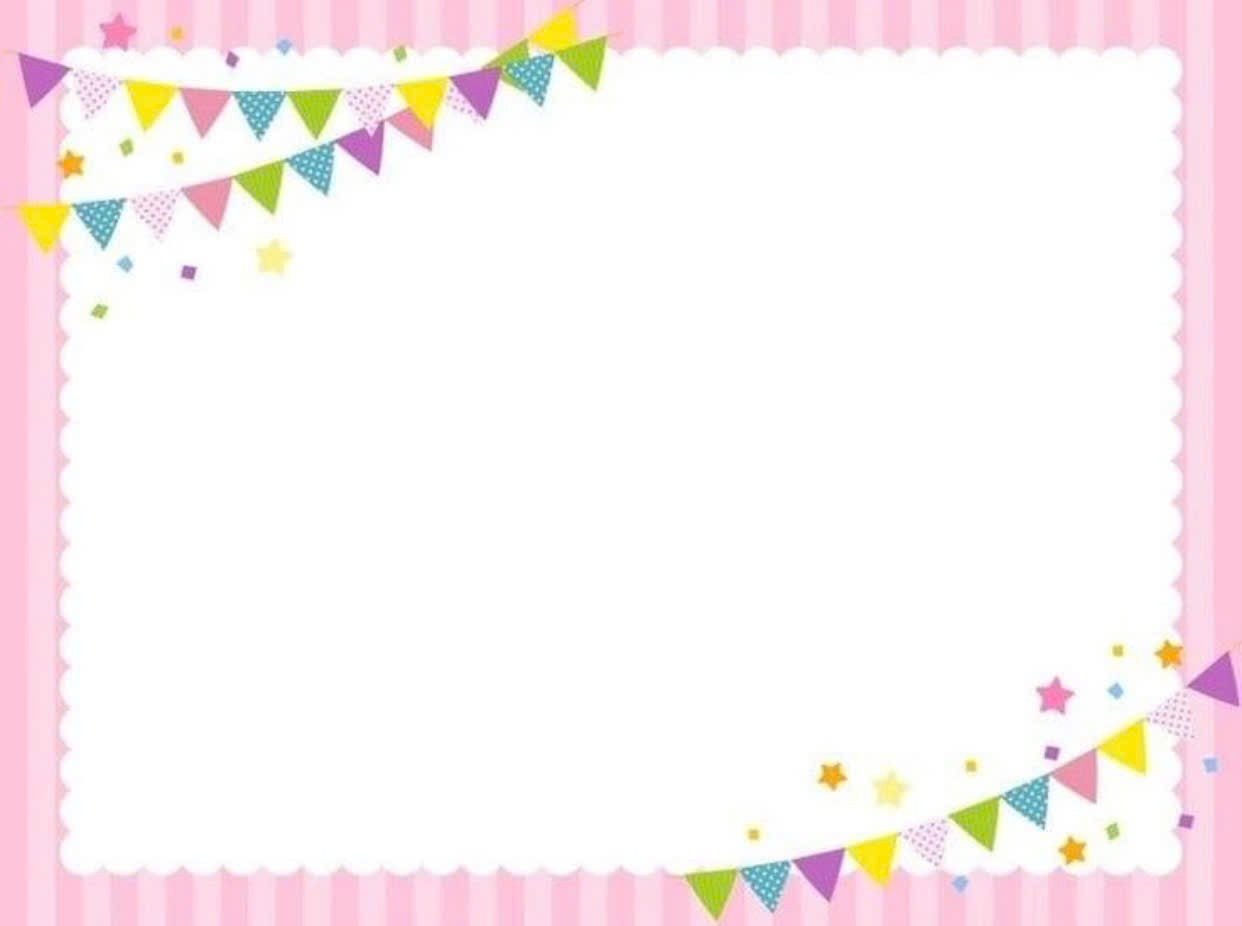 THỰC ĐƠN
Từ 11/11/2024 đến 15/11/2024